Los invitamos a compartir el cierre del Proyecto de Extensión acreditado por la Universidad Nacional de La Plata APRENDEMOS HACIENDO ALIMENTOS DE CALIDAD, a realizarse el 30 de Noviembre en el Hall Central de la Facultad de Ciencias Agrarias y Forestales, en el horario de 9 a 12 hs. participaran del encuentro directivos, docentes y alumnos de las Escuelas de Educación Agraria de Campana, Mercedes, Marcos Paz, Zárate, Arrecifes, San Pedro, Pergamino, Salto, San Antonio de Areco, Instituto Agropecuario San Miguel del Monte,Cooperativa Apidelta de Zarate y Organización de procesadores de pescadoSe contará con la presencia de representantes de la Comisión Nacional de Energía Atómica, de la Dirección General de Cultura y Educación, EEA INTA San Pedro y autoridades de las facultades participantes.
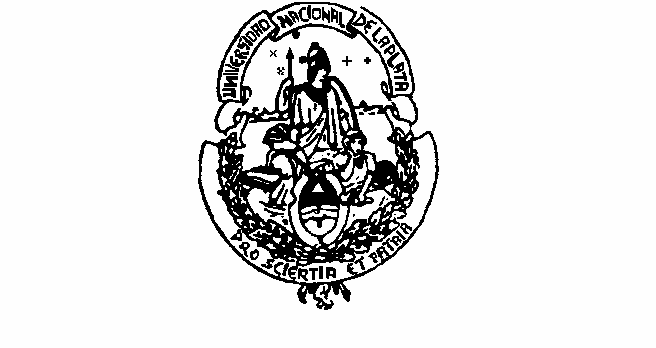 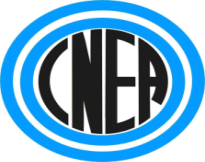 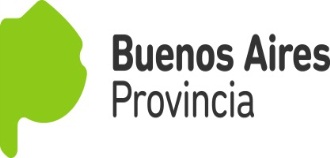 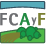 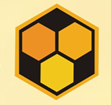